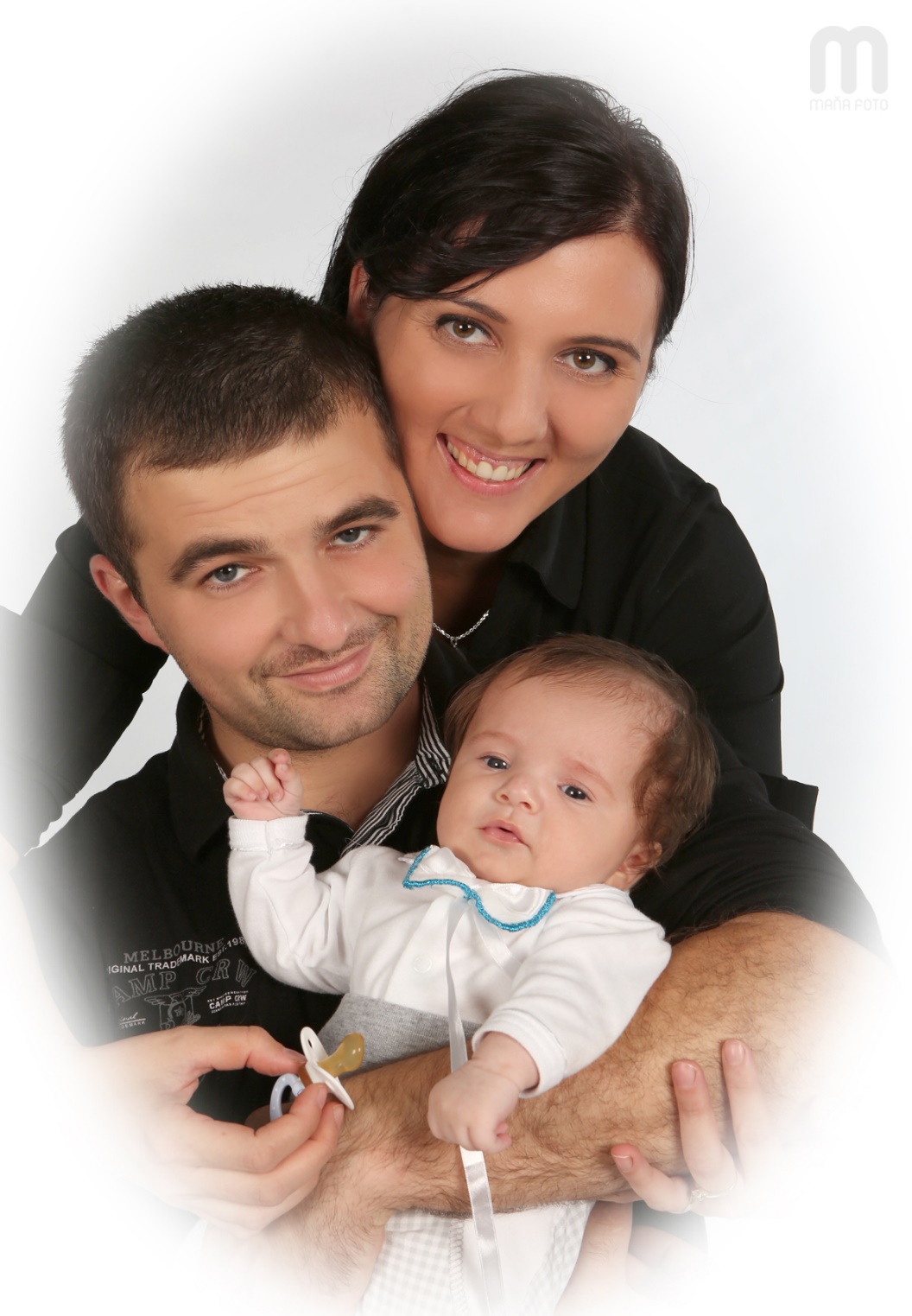 Martin Oláh
Peter Butor
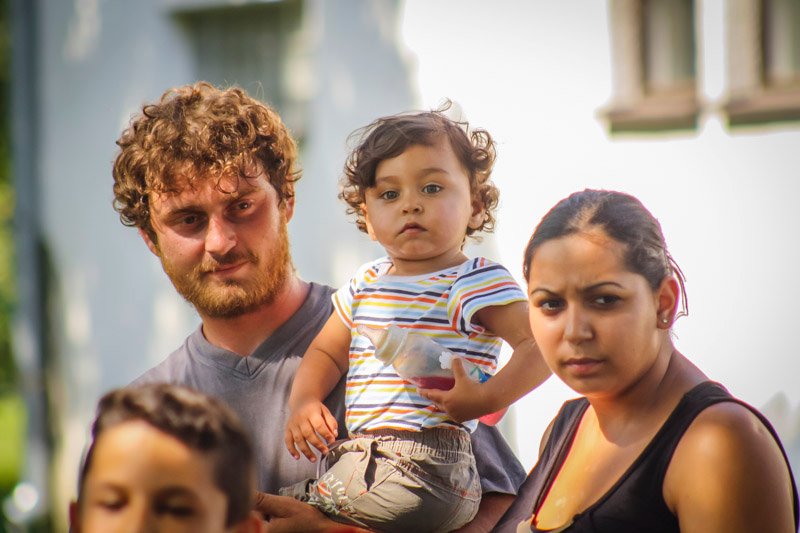 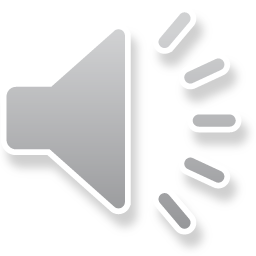 11. máj 2014
5. august 2015
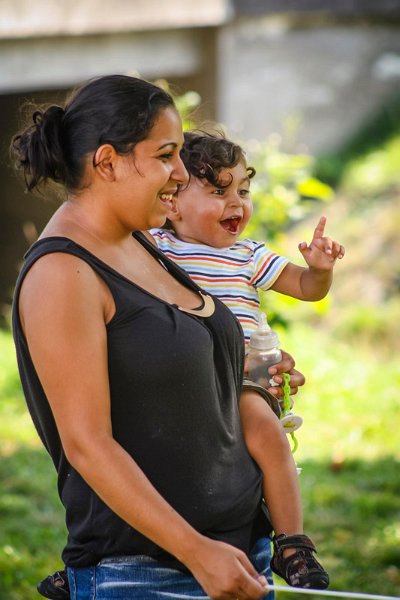 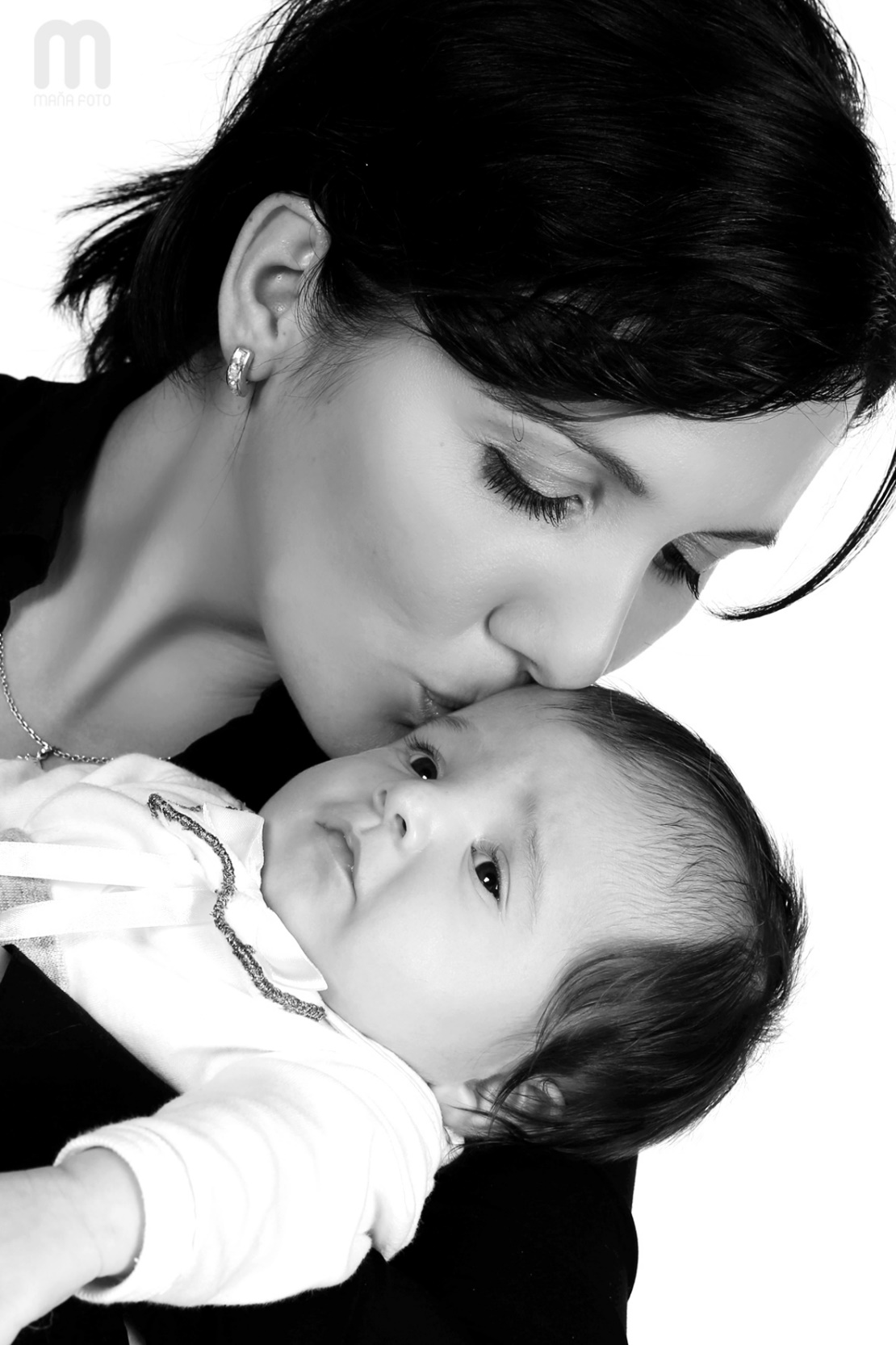 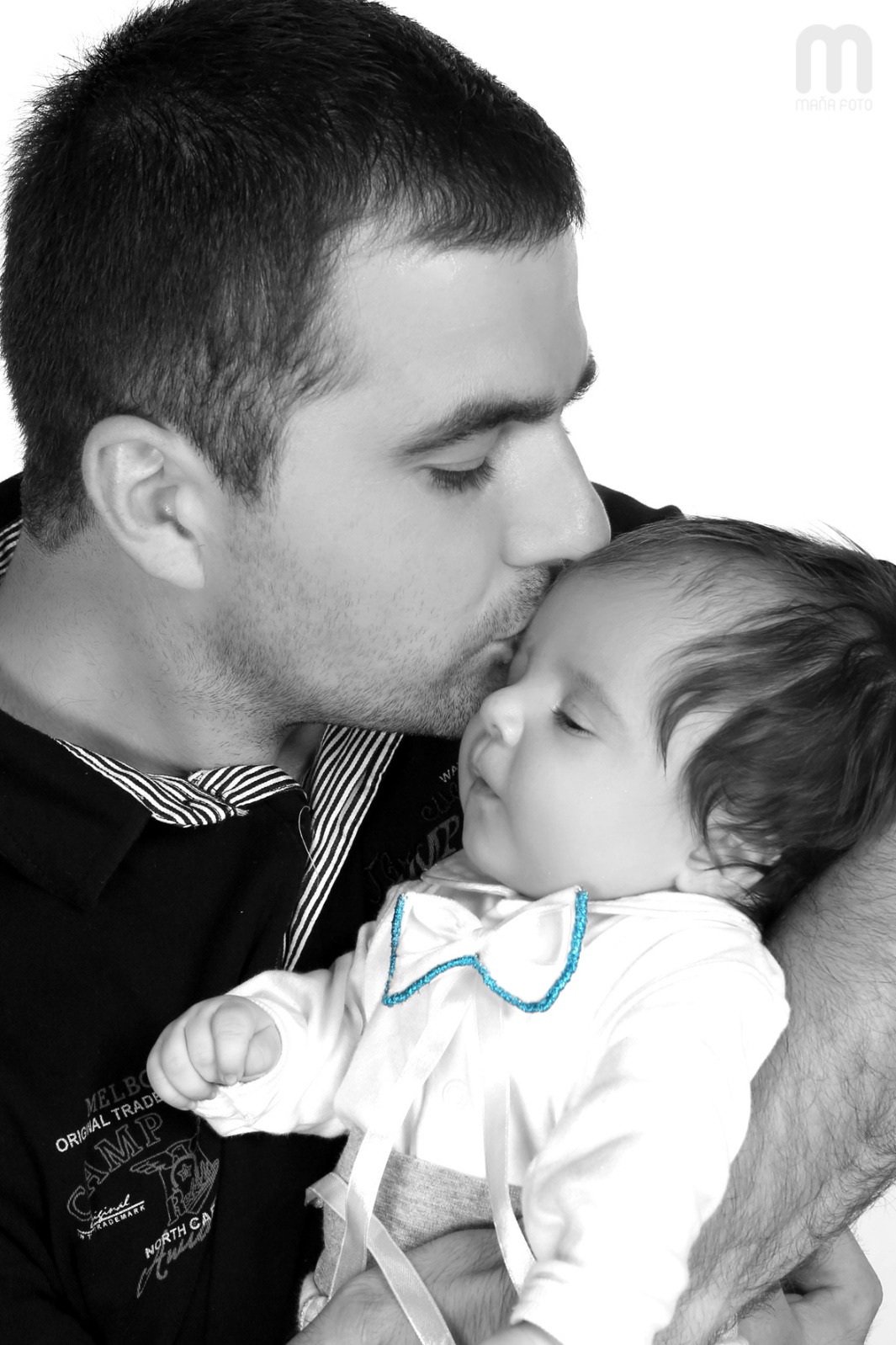 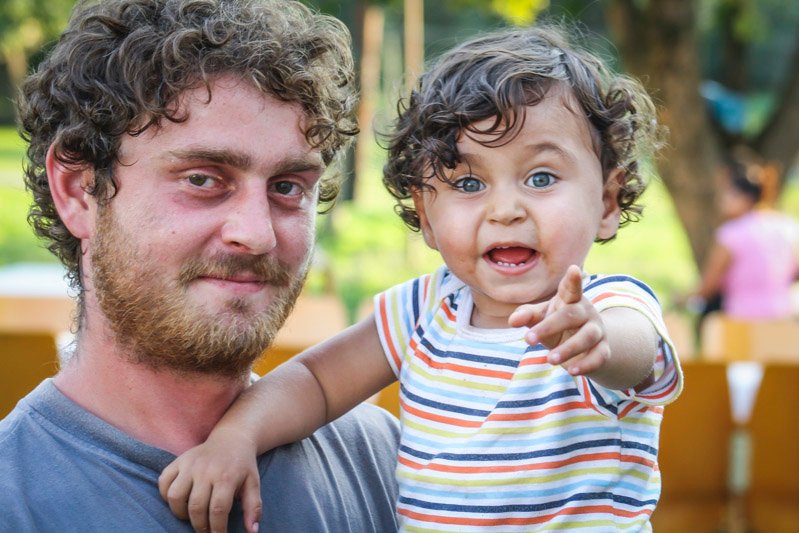 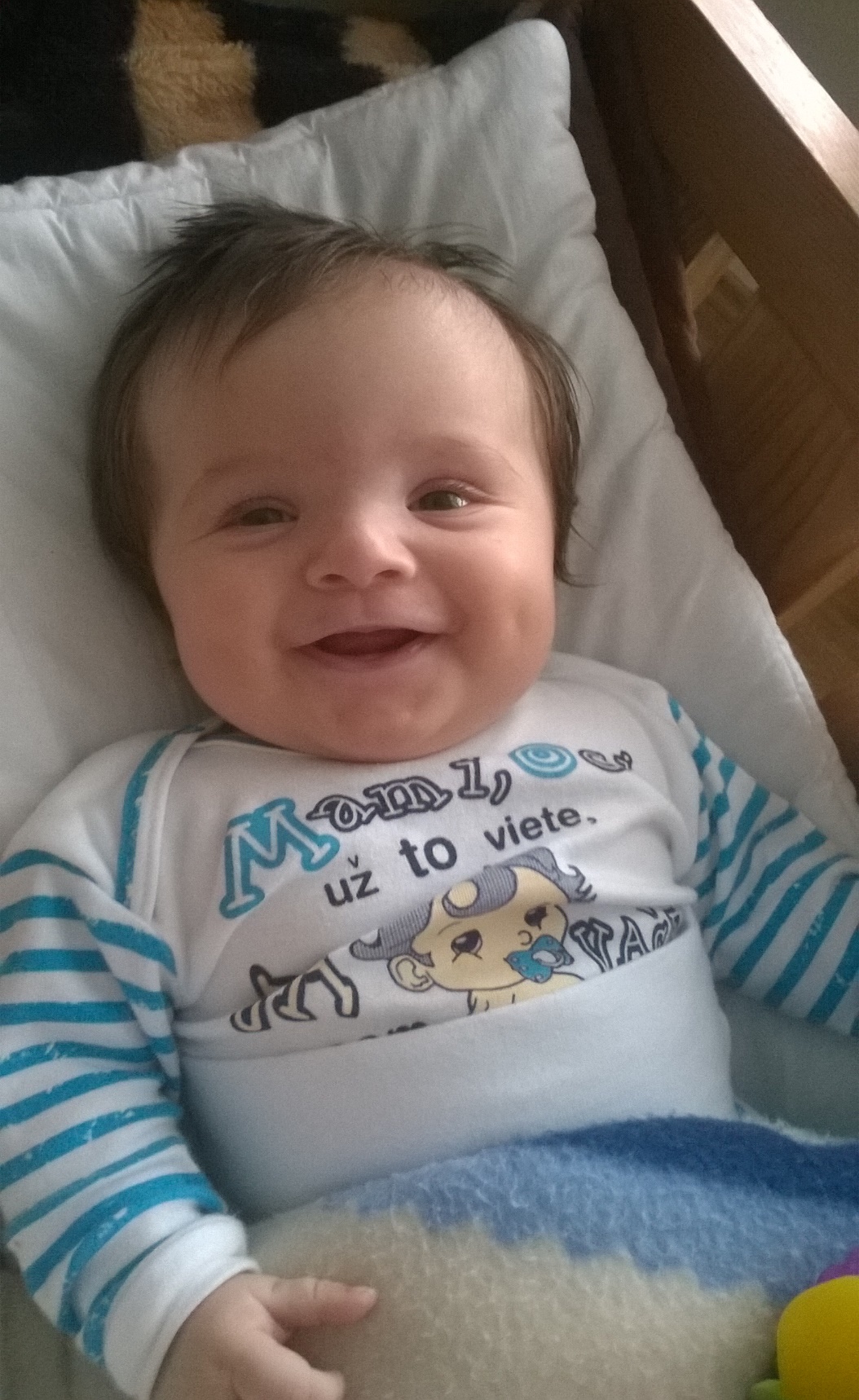 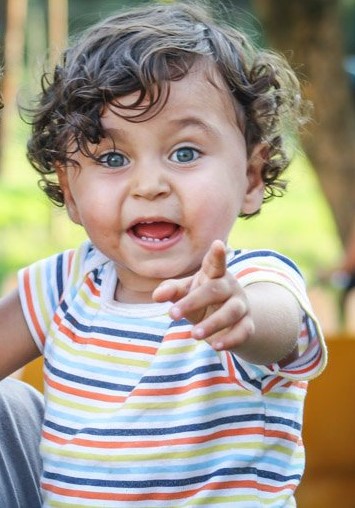 Vitajte!